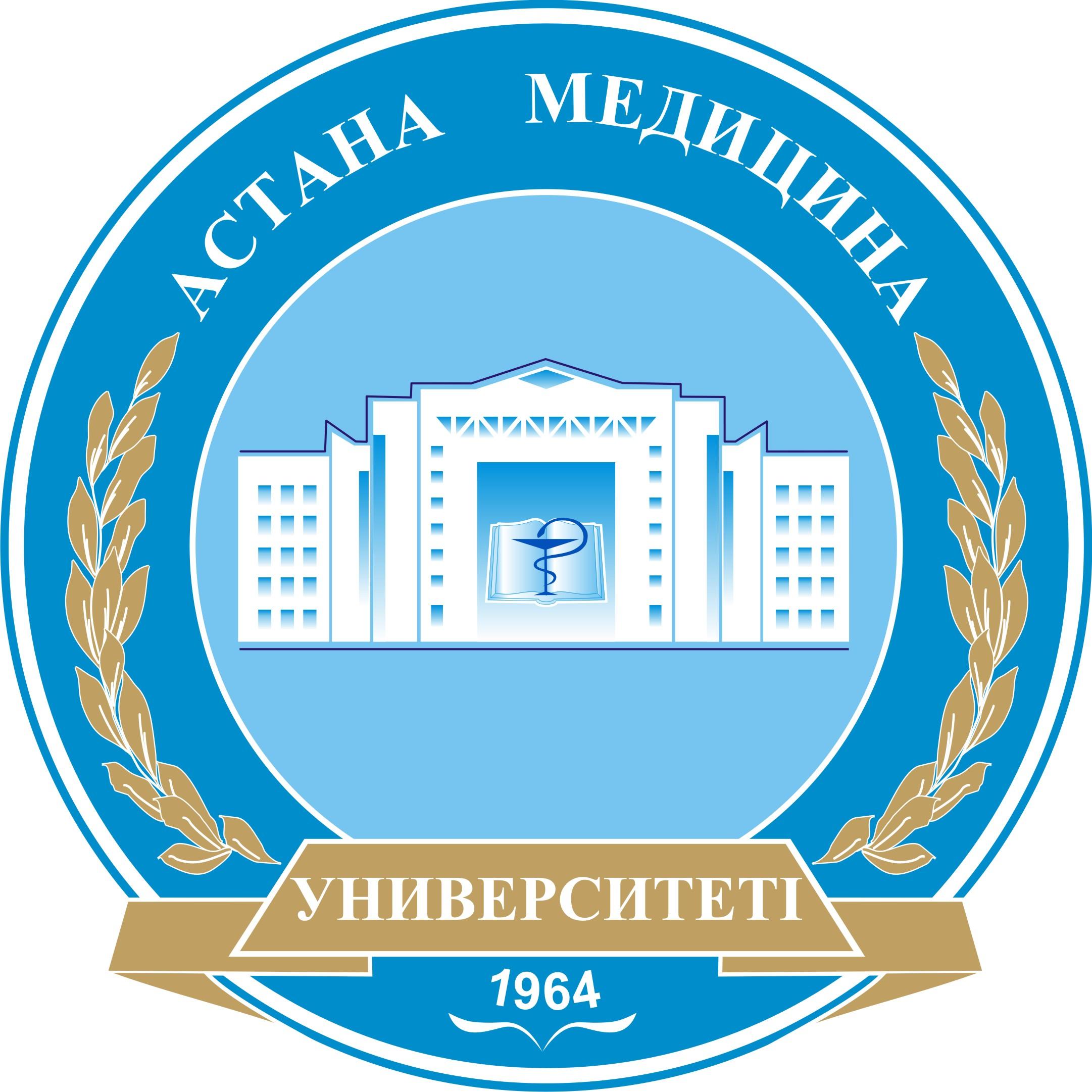 НАО «Медицинский университет Астана»Исполнение республиканской бюджетной программы 005 «Повышение квалификации и переподготовка кадров организаций здравоохранения» в 2019 году
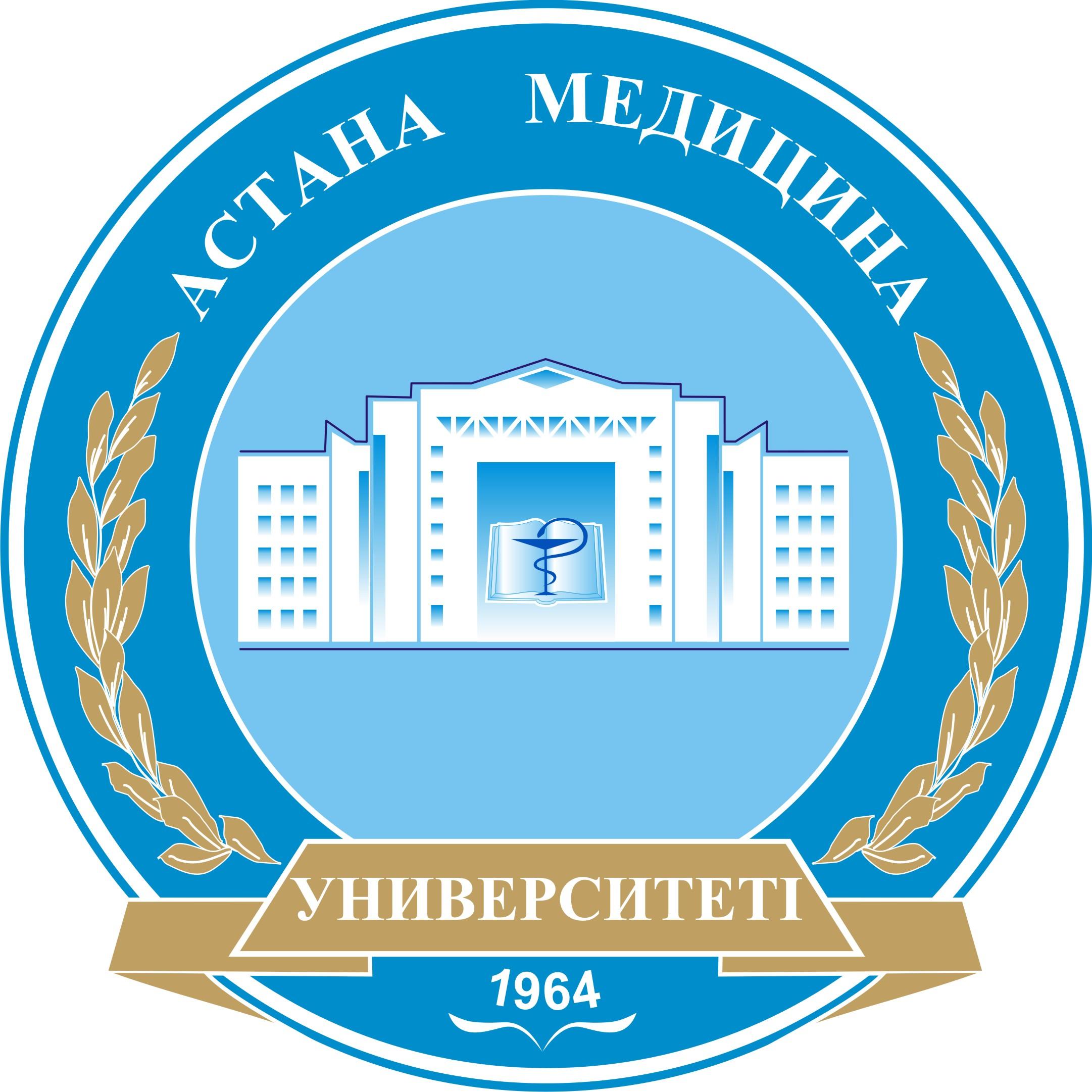 В соответствии с постановлением Правительства Республики Казахстан от 9 июля 2019 года № 490 «О внесении изменений и дополнений в постановление Правительства Республики Казахстан от 7 декабря 2018 года № 808 «О реализации Закона Республики Казахстан « О республиканском бюджете на 2019 -2021 годы» НАО «Медицинский университет Астана» является исполнителем государственного задания «Оказание образовательных услуг в области повышения квалификации и переподготовки кадров государственных организаций здравоохранения» в рамках договора № 183 от 22 июля 2019 года заключенного между Министерством здравоохранения РК и Университетом.
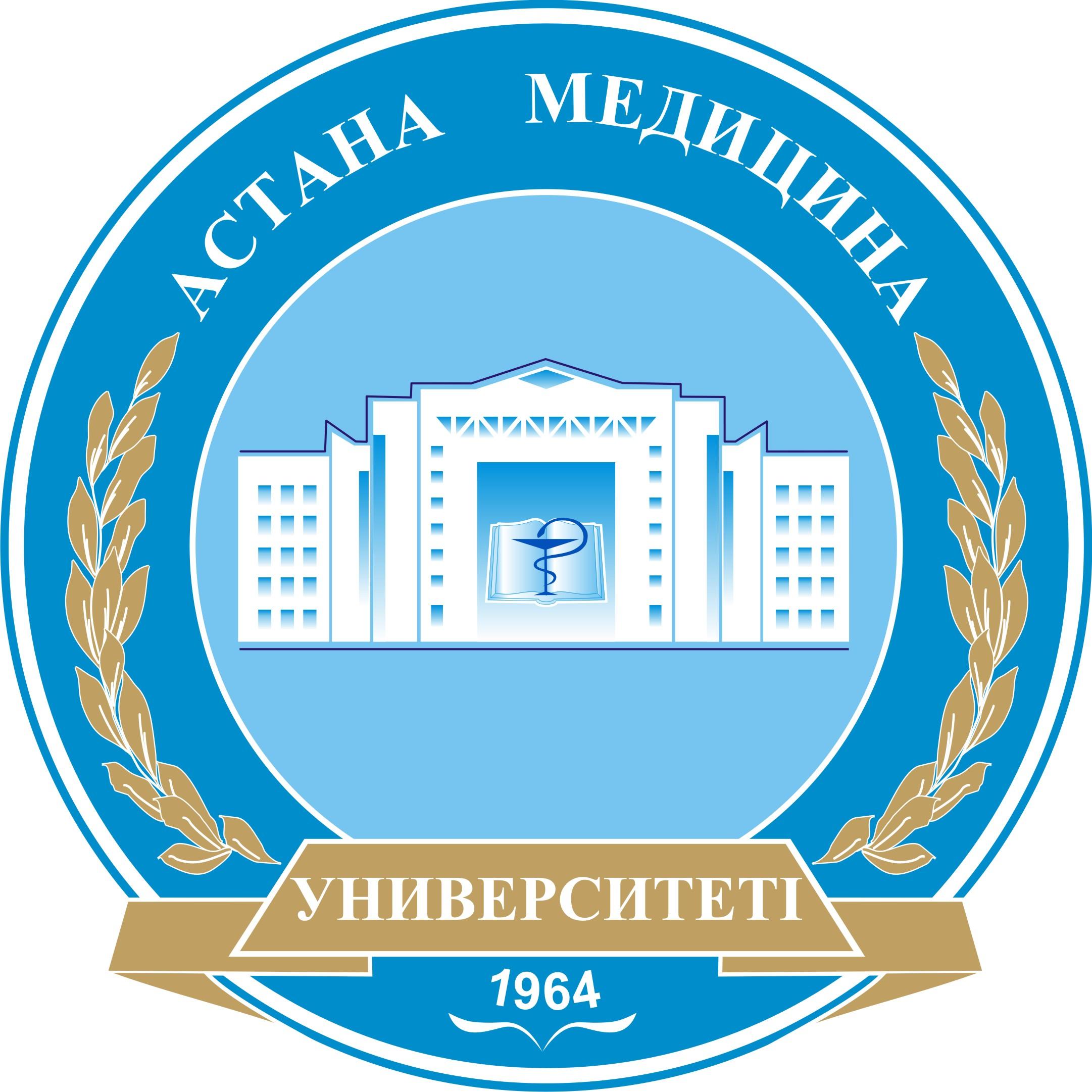 Реализация  программы 005 осуществлялась  по 3 направлениям:
1. «Повышение квалификации и переподготовка кадров государственных организаций здравоохранения в отечественных организациях образования и науки» -  всего  обучены внутри страны  14 526 слушателей.
2. «Повышение квалификации кадров государственных организаций здравоохранения в отечественных организациях образования и науки с привлечением ведущих зарубежных специалистов» - всего приглашены 102 зарубежных специалиста.
3. «Повышение квалификации кадров государственных организаций здравоохранения в зарубежных организациях образования и науки» - всего обучено за рубежом 121 слушателей.
Исполнение государственного заказа по компоненту 1-                                             обучение внутри страны
Исполнение  государственного заказа по компоненту 1-                                             обучение внутри страны
Исполнение  государственного заказа по компоненту 1-                                             обучение внутри страны
Исполнение  государственного заказа по компоненту 1-                                             обучение внутри страны
Исполнение государственного заказа по компоненту 2- проведение мастер-классов
Исполнение государственного заказа по компоненту 2- проведение мастер-классов
Исполнение государственного заказа по компоненту 2- проведение мастер-классов
Исполнение государственного заказа по компоненту 3- Обучение за рубежом
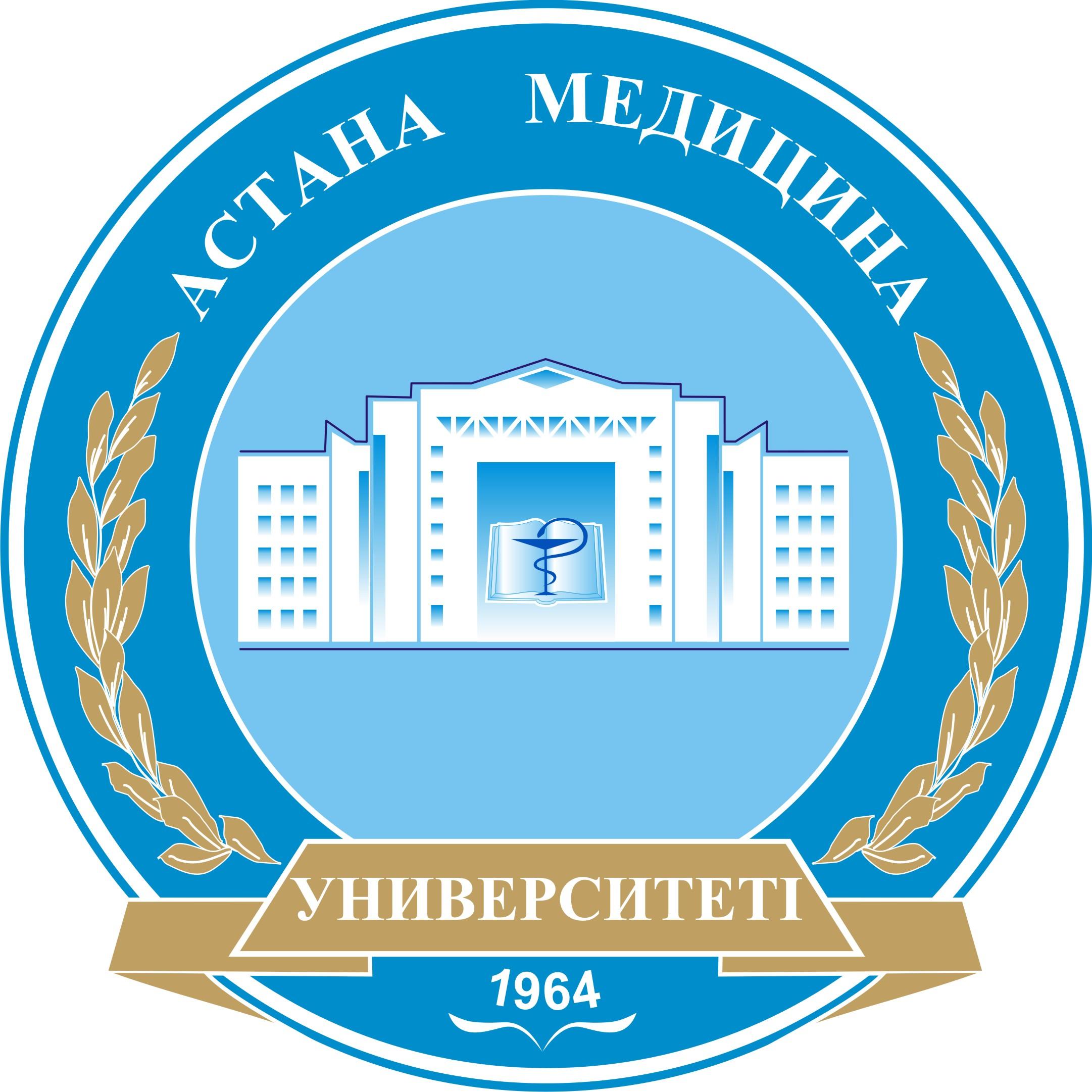 ПРОЕКТ РЕШЕНИЯ
Реализацию республиканской бюджетной программы 005 «Повышение квалификации и переподготовка кадров организаций здравоохранения» в 2019 году принять исполненной  в полном объеме.